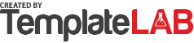 RISK PRIORITY MATRIX
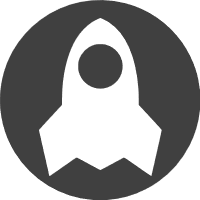 © TemplateLab.com